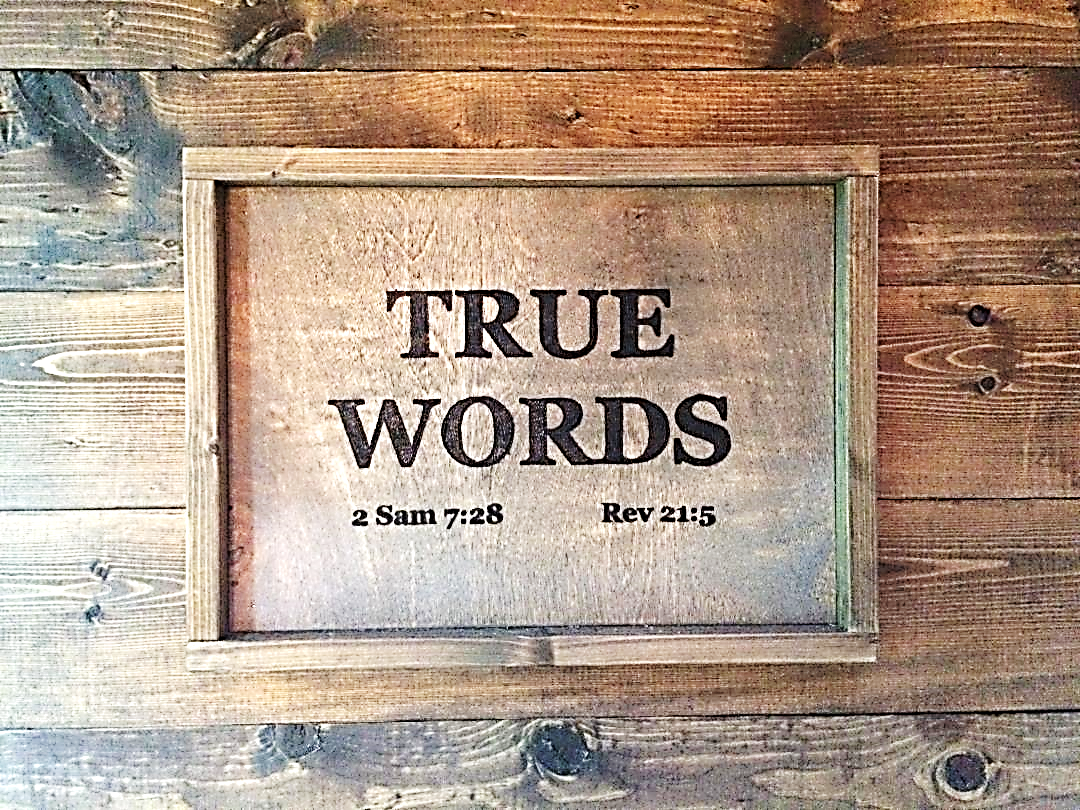 SERMON TITLE
Daniel
Chapter 7
Daniel 6:26-27   I make a decree, That in every dominion of my kingdom men tremble and fear before the God of Daniel: for he is the living God, and stedfast for ever, and his kingdom that which shall not be destroyed, and his dominion shall be even unto the end.  27 He delivereth and rescueth, and he worketh signs and wonders in heaven and in earth, who hath delivered Daniel from the power of the lions.
True Words Christian Church
Daniel 7:1   In the first year of Belshazzar king of Babylon Daniel had a dream and visions of his head upon his bed: then he wrote the dream, and told the sum of the matters.
True Words Christian Church
Daniel 7:2   Daniel spake and said, I saw in my vision by night, and, behold, the four winds of the heaven strove upon the great sea.
True Words Christian Church
Zechariah 2:6   Ho, ho, come forth, and flee from the land of the north, saith the LORD: for I have spread you abroad as the four winds of the heaven, saith the LORD.
True Words Christian Church
Mark 13:27   And then shall he send his angels, and shall gather together his elect from the four winds, from the uttermost part of the earth to the uttermost part of heaven.
True Words Christian Church
Daniel 7:3   And four great beasts came up from the sea, diverse one from another.
True Words Christian Church
Daniel 7:4   The first was like a lion, and had eagle's wings: I beheld till the wings thereof were plucked, and it was lifted up from the earth, and made stand upon the feet as a man, and a man's heart was given to it.
True Words Christian Church
Proverbs 30:29-31   There be three things which go well, yea, four are comely in going:  30 A lion which is strongest among beasts, and turneth not away for any;  31 A greyhound; an he goat also; and a king, against whom there is no rising up.
True Words Christian Church
Deuteronomy 28:49   The LORD shall bring a nation against thee from far, from the end of the earth, as swift as the eagle flieth; a nation whose tongue thou shalt not understand;
True Words Christian Church
Daniel 7:4   The first was like a lion, and had eagle's wings: I beheld till the wings thereof were plucked, and it was lifted up from the earth, and made stand upon the feet as a man, and a man's heart was given to it.
True Words Christian Church
Daniel 7:5   And behold another beast, a second, like to a bear, and it raised up itself on one side, and it had three ribs in the mouth of it between the teeth of it: and they said thus unto it, Arise, devour much flesh.
True Words Christian Church
Daniel 8:3   Then I lifted up mine eyes, and saw, and, behold, there stood before the river a ram which had two horns: and the two horns were high; but one was higher than the other, and the higher came up last.
True Words Christian Church
Daniel 7:6   After this I beheld, and lo another, like a leopard, which had upon the back of it four wings of a fowl; the beast had also four heads; and dominion was given to it.
True Words Christian Church
Daniel 7:7   After this I saw in the night visions, and behold a fourth beast, dreadful and terrible, and strong exceedingly; and it had great iron teeth: it devoured and brake in pieces, and stamped the residue with the feet of it: and it was diverse from all the beasts that were before it; and it had ten horns.
True Words Christian Church
Daniel 7:8   I considered the horns, and, behold, there came up among them another little horn, before whom there were three of the first horns plucked up by the roots: and, behold, in this horn were eyes like the eyes of man, and a mouth speaking great things.
True Words Christian Church
Revelation 13:1-3   And I stood upon the sand of the sea, and saw a beast rise up out of the sea, having seven heads and ten horns, and upon his horns ten crowns, and upon his heads the name of blasphemy.  2 And the beast which I saw was like unto a leopard, and his feet were as the feet of a bear, and his mouth as the mouth of a lion: and the dragon gave him his power, and his seat, and great authority.  3 And I saw one of his heads as it were wounded to death; and his deadly wound was healed: and all the world wondered after the beast.
True Words Christian Church
Daniel 7:9   I beheld till the thrones were cast down, and the Ancient of days did sit, whose garment was white as snow, and the hair of his head like the pure wool: his throne was like the fiery flame, and his wheels as burning fire.
True Words Christian Church
Daniel 7:10   A fiery stream issued and came forth from before him: thousand thousands ministered unto him, and ten thousand times ten thousand stood before him: the judgment was set, and the books were opened.
True Words Christian Church
Revelation 20:11   And I saw a great white throne, and him that sat on it, from whose face the earth and the heaven fled away; and there was found no place for them.
True Words Christian Church
Revelation 20:12-13   And I saw the dead, small and great, stand before God; and the books were opened: and another book was opened, which is the book of life: and the dead were judged out of those things which were written in the books, according to their works.  13 And the sea gave up the dead which were in it; and death and hell delivered up the dead which were in them: and they were judged every man according to their works.
True Words Christian Church
Revelation 20:14-15   And death and hell were cast into the lake of fire. This is the second death.  15 And whosoever was not found written in the book of life was cast into the lake of fire.
True Words Christian Church
Daniel 7:11   I beheld then because of the voice of the great words which the horn spake: I beheld even till the beast was slain, and his body destroyed, and given to the burning flame.
True Words Christian Church
Revelation 19:20   And the beast was taken, and with him the false prophet that wrought miracles before him, with which he deceived them that had received the mark of the beast, and them that worshipped his image. These both were cast alive into a lake of fire burning with brimstone.
True Words Christian Church
Daniel 7:12   As concerning the rest of the beasts, they had their dominion taken away: yet their lives were prolonged for a season and time.
True Words Christian Church
Daniel 7:13   I saw in the night visions, and, behold, one like the Son of man came with the clouds of heaven, and came to the Ancient of days, and they brought him near before him.
True Words Christian Church
Revelation 1:14   His head and his hairs were white like wool, as white as snow; and his eyes were as a flame of fire;
True Words Christian Church
Hebrews 1:3   Who being the brightness of his glory, and the express image of his person, and upholding all things by the word of his power, when he had by himself purged our sins, sat down on the right hand of the Majesty on high;
True Words Christian Church
Daniel 7:14   And there was given him dominion, and glory, and a kingdom, that all people, nations, and languages, should serve him: his dominion is an everlasting dominion, which shall not pass away, and his kingdom that which shall not be destroyed.
True Words Christian Church
Revelation 19:15   And out of his mouth goeth a sharp sword, that with it he should smite the nations: and he shall rule them with a rod of iron: and he treadeth the winepress of the fierceness and wrath of Almighty God.
True Words Christian Church
Exodus 21:12   He that smiteth a man, so that he die, shall be surely put to death.
True Words Christian Church
Daniel 7:15   I Daniel was grieved in my spirit in the midst of my body, and the visions of my head troubled me.
True Words Christian Church
Daniel 7:16   I came near unto one of them that stood by, and asked him the truth of all this. So he told me, and made me know the interpretation of the things.
True Words Christian Church
Daniel 7:17-18   These great beasts, which are four, are four kings, which shall arise out of the earth.  18 But the saints of the most High shall take the kingdom, and possess the kingdom for ever, even for ever and ever.
True Words Christian Church
Revelation 20:6   Blessed and holy is he that hath part in the first resurrection: on such the second death hath no power, but they shall be priests of God and of Christ, and shall reign with him a thousand years.
True Words Christian Church
Daniel 7:19-20   Then I would know the truth of the fourth beast, which was diverse from all the others, exceeding dreadful, whose teeth were of iron, and his nails of brass; which devoured, brake in pieces, and stamped the residue with his feet;  20 And of the ten horns that were in his head, and of the other which came up, and before whom three fell; even of that horn that had eyes, and a mouth that spake very great things, whose look was more stout than his fellows.
True Words Christian Church
Daniel 2:5   The king answered and said to the Chaldeans, The thing is gone from me: if ye will not make known unto me the dream, with the interpretation thereof, ye shall be cut in pieces, and your houses shall be made a dunghill.
True Words Christian Church
Daniel 7:21   I beheld, and the same horn made war with the saints, and prevailed against them;
True Words Christian Church
Revelation 13:5-7   And there was given unto him a mouth speaking great things and blasphemies; and power was given unto him to continue forty and two months.  6 And he opened his mouth in blasphemy against God, to blaspheme his name, and his tabernacle, and them that dwell in heaven.  7 And it was given unto him to make war with the saints, and to overcome them: and power was given him over all kindreds, and tongues, and nations.
True Words Christian Church
Daniel 7:22   Until the Ancient of days came, and judgment was given to the saints of the most High; and the time came that the saints possessed the kingdom.
True Words Christian Church
Daniel 7:23   Thus he said, The fourth beast shall be the fourth kingdom upon earth, which shall be diverse from all kingdoms, and shall devour the whole earth, and shall tread it down, and break it in pieces.
True Words Christian Church
Daniel 7:24   And the ten horns out of this kingdom are ten kings that shall arise: and another shall rise after them; and he shall be diverse from the first, and he shall subdue three kings.
True Words Christian Church
Daniel 7:25   And he shall speak great words against the most High, and shall wear out the saints of the most High, and think to change times and laws: and they shall be given into his hand until a time and times and the dividing of time.
True Words Christian Church
Daniel 7:26   But the judgment shall sit, and they shall take away his dominion, to consume and to destroy it unto the end.
True Words Christian Church
Daniel 7:27   And the kingdom and dominion, and the greatness of the kingdom under the whole heaven, shall be given to the people of the saints of the most High, whose kingdom is an everlasting kingdom, and all dominions shall serve and obey him.
True Words Christian Church
Daniel 7:28   Hitherto is the end of the matter. As for me Daniel, my cogitations much troubled me, and my countenance changed in me: but I kept the matter in my heart.
True Words Christian Church
Daniel 5:28   PERES; Thy kingdom is divided, and given to the Medes and Persians.
True Words Christian Church